باسمه تعالی
اپیدمیولوژی بالینی
مبحث: انواع  مطالعات
Epidemiologic reasoning
To determine whether a statistical association exists between a presumed risk factor and disease

Risk Factor: Antecedents of adverse health outcomes that remain associated with the outcomes after adjustments for measured potential confounders (Greenland et al, Epidemiology 2004;15:529-535)
چند مثال
-گزارش يك مورد فلج اطفال                                                             -
 - بررسي ميزان شيوع علائم مختلف حسي و حركتي MS      
 - توزيع گروههاي خوني در ميان مردان و زنان                                       
 - درصد سني جمعيت                                                                              
 - بررسي علل مرگ ومير كودكان زير يك سال                                            
 - مقايسه احتمال رد بيوند مغز استخوان در افراد با و بدون سابقه گرفتن فراورده هاي خوني                                                     
 - مقايسه اثر درمان طبي و جراحي شريان كرونر در بيماري ايسكميك قلبي بايدار
Types of Studies
Primary Studies
Secondary Studies
TYPES OF STUDIES
Descriptive
Primary


secondary
(review article)
Narrative

systematic
Analytic
Secondary studies
Reviews (Overviews)
 Narrative reviews
 Systematic reviews & Meta-analyses
    Guidelines 
    Decision analyses
    Economic analyses
Review articles
Traditional Review Articles (Narrative Review)

Systematic Review
   (Meta-analysis)
*A systematic review is an overview  of primary studies                                                                        *A meta-analysis is a mathematical synthesis of results of two or more primary studies                                                                     *Although meta-analysis can increase the precision of   a result, it is important to ensure that the methods used for the review were valid and reliable
انواع مطالعه‌ها
گزارش موردي بيمار (Case Report)
سری‌هاي بيماران (Case Series)
مطالعه‌هاي مقطعي (Cross Sectional Studies)
مطالعه‌هاي اكولوژيك (Ecologic Studies)
مطالعه‌هاي مورد شاهدي (Case Control Studies)
مطالعه‌هاي هم‌گروهي (Cohort Studies)
مطالعه‌هاي تجربي (Experimental Studies)
مطالعه‌هاي شبه‌تجربي (Quasi-Experimental Studies)
كارآزمايي‌هاي باليني (Clinical Trials)
كارآزمايي‌هاي جامعه‌اي (Community Trials)
Hierarchy of Study Types
Analytic
Descriptive
Case report
Case series
Ecologic
Cross sectional
Observational
Cross sectional
Case-control
Cohort studies
Experimental
Clinical trials
Field trials
Community trials
Strength of evidence for causality between a risk factor and outcome
Descriptive studies
Populations 
Ecologic studies 
Individuals
case reports, case-series, cross-sectional
Analytical studies
Observational studies
Cross-sectional
Case-control studies
Cohort studies
Intervention studies 
Clinical trials
Field trials
Community  trials
Experimental (animals)
11
انواع مطالعات
توصيفي
(Descriptive)
تحليلي
(Analytic)
مشاهده اي
(Observational)
مداخله اي
(Interventional)
Case Report
Case Series
كوهورت
كارآزمايي باليني
اكولوژيك
مورد شاهدي
كارآزمايي ميداني
مقطعي
كارآزمايي اجتماعي
12
تقسيم‌بندي مطالعه‌ها
مطالعه‌هاي توصيفي
مطالعه‌هايي هستند كه پژوهشگر تنها وضعيت يك متغير را بررسي كرده يا وضعيت چند متغير را بدون درنظر گرفتن ارتباط آنها با يكديگر بررسي مي‌كند.

مطالعه‌هاي تحليلي
مطالعه‌هايي هستند كه پژوهشگر به ارتباط بين دو يا چند متغير پرداخته و هدف تعيين اين ارتباط است.
Epidemiological study designs
Observational studies
	1- Descriptive 
       Patterns and frequency of disease	    
	2- Analytical	
       Determinants and risk of disease

Interventional studies
مطالعه‌هاي توصيفي
تعيين سير طبيعي بيماري سيفيليس.
تعيين شيوع اختلالات رواني در كشور.
تعيين مدت زمان زند‌گي بدون عود در بيماران مبتلا به سرطان لنفوبلاستيك حاد به‌دنبال شيمي‌درماني تركيبي سه‌دارويي.
مطالعه‌هاي تحليلي
بررسي عوامل موثر بر پراكند‌گي اختلالات رواني در كشور.
بررسي ارتباط ميزان شيوع خودكشي با مذهب غالب در ايالت‌هاي كشور پروس.
تعيين ارتباط استفاده از تلفن همراه با تومورهاي مغزي.
تعيين نقش مواجهه‌ي شغلي با فيلدهاي الكترومغناطيس در بروز تمامي سرطان‌ها.
مقايسه‌ي اثر سه نوع درمان دارويي بر كيفيت زند‌گي بيماران مبتلا به نارسايي احتقاني قلب.
تقسيم‌بندي مطالعه‌های تحلیلی
مطالعه‌هاي مشاهده‌اي
مطالعه‌هايي هستند كه در آن پژوهش‌گر هيچ نقشي در وجود و مقدار متغيرهاي مستقل و مخدوش‌كننده در بين  واحدهاي پژوهش ندارد.
مطالعه‌هاي مداخله‌اي
مطالعه‌هاي هستند كه پژوهش‌گر حداقل يك متغير مستقل (مواجهه) را خود تعيين مي‌كند.
مطالعه‌هاي مشاهده‌اي
بررسي و ثبت وضعيت دو جوان بدون سابقه‌ي  مشكل ايمني كه با نوعي سرطان كه تنها در افراد دچار مشكل ايمني شديد ديده مي‌شود مراجعه كرده‌اند.
بررسي شيوع اختلال خواب در بين رانندگان شب‌رو.
بررسي عوامل موثر در ايجاد سرطان ريه در بين پزشكان انگليسي.
بررسي اثر درمان جایگزين هورموني در پرستاران زن.
مطالعه‌هاي مداخله‌اي
مقايسه‌ي استفاده از مدل ارايه‌ي خدمات بهداشتي در منزل با مدل استاندارد در سلامت سالمندان.
مقايسه‌ي بازگشايي عروق كرونر با tPA و استرپتوكيناز طي شش ساعت اول پس از انفاركتوس ميوكارد.
بررسي تاثير قطع فارماكولوژيك تحريك گيرنده‌هاي ميومورفين در موش صحرايي نر بر ميزان يادگيري.
انواع مطالعات بر مبناي مواجهه
توصيفي: با هدف بررسي و توصيف يك وضعيت بدون آنكه قصد بررسي يك رابطه (آزمون فرضيه) را داشته باشيم
تحليلي: با هدف بررسي يك رابطه، اختلاف يا ارتباط (آزمون فرضيه) صورت مي پذيرد
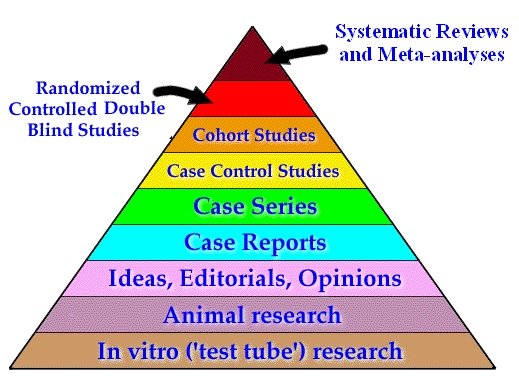 The Evidence Pyramid
21
Descriptive Epidemiology
Epidemiological equivalent of the game “20 Questions”
In Descriptive Epidemiology:
 Who? - person
 Where? - place
 When? - time
مطالعات توصيفي به چه پرسشهايي پاسخ مي‌دهند؟
چه كسي؟
كجا؟
چه وقت؟
به‌خاطر داشته باشیم كه در مطالعات تحليلي به‌دنبال پاسخ به پرسش‌هایي از قبيل چگونه، آيا، و ... هستيم، هيچ مطالعه‌اي هم به تنهایی پاسخ چرا را به‌ ما نمي‌دهد.
اهميت مطالعات توصيفي در چيست؟
اين مطالعات در شروع كشف يك پديده‌ي سلامتي در هر منطقه يا هر گروه اهميت زيادي دارند.
هر مطالعه‌ي تحليلي داراي بخش‌، ‌يا بخش‌هاي توصيفي است كه بدون انجام آن بخش‌ها رسيدن به نتيجه‌گيري صحيح ممكن نمي‌باشد. هرچند ممكن است بخش‌هاي توصيفي اين مطالعه تنها در حد خود آن مطالعه ارزش داشته باشد.
مطالعات مشاهده اي توصیفی
هدف معمولاً توصيف الگوها و روندها است.
به فرضيه‌سازي (Hypothesis Generation) كمك مي‌كنند.
به برنامه ريزي كمك مي‌كنند.
به اندازه گیری فراوانی وقوع بیماری و پیامدهای دیگر سلامتی می‌پردازند.
Dr Seyyed Alireza Moravveji MD Community Medicine specialist
ابعاد مطالعات توصیفی
شخص (میزبان): 
سن، جنس، وضعیت اجتماعی- اقتصادی، عادات فردی و ...
مکان:
محل وقوع بیماری در محدوده های طبیعی یا سیاسی جغرافیائی
شرایط آب و هوایی
مقایسه های بین المللی
زمان:
تغییرات فصلی و دوره ای
26
اپيدميولوژي توصيفي:
اولین مرحله از پژوهشهای اپیدمیولوژیک 
مشاهده نحوه توزيع بيماريها و خصوصيات مربوط به سلامت در جمعيت‌هاي انساني
مراحل بررسي در مطالعات توصيفي:
1ـ  تعريف جمعيت مورد مطالعه
2ـ تعريف  بيماري مورد نظر
3ـ توصيف بيماري برحسب متغيرهاي :الف) زمان    When  
			          ب) مكان       Where  
			          ج) شخص      Who  
4ـ اندازه‌گيري حجم بيماري
5ـ مقايسه يافته های فوق با شاخص‌هاي موجود  (یافته های به دست امده از سایر مطالعات: زمانها یا مکانها یا اشخاص دیگر)
6ـ تنظيم فرضيات مربوط به عوامل اتيولوژيك
Dr Seyyed Alireza Moravveji MD Community Medicine specialist
27
انواع مطالعات توصیفی
گزارش مورد (بیمار)               Case Report

مجموعه مورد                    Case Series

مقطعي                             Cross-sectional

اكولوژيك                                        Ecological
28
گزارش مورد (بيمار)(Case Report)
ارايه دقيق و حتي‌المقدور تفصيلي وضعيت يك مورد خاص از يك بيماري. 
معمولا اين مطالعات برای اولين موارد يك بيماري يا براي تظاهرات جديد يا ناشناخته‌ يك بيماري شناخته شده استفاده مي‌گردد.
گزارش مورد (بیمار) Case Report
مثال:
    درسال 1961 یک گزارش مورد از یک خانم 40 ساله که پس از شروع مصرف قرص پیشگیری از بارداری خوراکی دچار آمبولی ریه شده بود، منتشر گردید
چه چیزی را گزارش می کنیم؟
   معرفی ویژگی های یک بیمار خاص براساس گزارش یک یا چند پزشک بالینی.
Dr Seyyed Alireza Moravveji MD Community Medicine specialist
30
مثال دیگر از Case Report
یک شیرخوار (cytogenetically normal) مبتلا به گرانولوسیتوپنی شدید، با فاکتور محرک کولونی گرانولوسیتی (GCSF) درمان گردید. پس از 11 ماه درمان، کودک دچار لوسمی حاد غیرلمفوبلاستیک شد. 
    پیشنهاد فرضیه: استفاده از فاکتور محرک کولونی گرانولوسیتی در بیماران مبتلا به اختلالات مادرزادی مغز استخوان، ممکن است باعث ایجاد تغییرات بدخیمی شود.
   (J Pediatr 1995;126:263)
31
Important Case Reports
These all started with case reports - what study design next?
Lyme Disease 	(1975)
Legionellosis  	(1976)
AIDS  		(1981)
Hantavirus 		(1993)
DES exposure 	(1989)
EMS l-tryptophan 	(1970)
TSS 		(1980)
32
مجموعه مورد (سري بيماران) (Case Series)
نوعي گزارش بيمار(Case Report) است، منتهی چند بيمار با تظاهرات باليني يا خصوصيات مشابه ديگر مورد بررسي قرار مي‌گيرند. 
اين مطالعه در ابتداي پيدايش يك بيماري مي‌تواند راهنماي بسيار مناسبي براي مطالعه‌هاي بعدي باشد.
يكي از بهترين نمونه‌ها براي اين نوع مطالعه، گزارش مركز كنترل بيماريهاي آمريكا در مورد سندرمي بود كه بعدها به‌نام سندرم نقص ايمني اكتسابي (AIDS) معرفي شد.
مجموعه مورد Case Series
مثال:
    در سال 1981 در شهر لس آنجلس در طی یک دوره 6 ماهه، 5 مرد همجنس باز از قبل سالم، مبتلا به پنومونی پنوموسیستیس کارینی شدند. 
   (MMWR 1981;30:250)
چه چیزی را گزارش می کنیم؟
   مشابه گزارش مورد با این تفاوت که تعداد بیماران مشاهده شده بیش از یک نفر است.
Dr Seyyed Alireza Moravveji MD Community Medicine specialist
34
هدف از مطالعات Case Report و Case Series
توصیف وقوع بیماریهای جدید

توصیف پیامد یک یا چند مورد از یک بیماری نادر یا تظاهرات نادر از یک بیماری شایع )روش مهمی برای توجه دادن جامعه پزشکی به بیماریهای غیر معمول یا تظاهرات غیر معمول یک بیماری(
پیشنهاد فرضیه در مورد ارتباط یک مواجهه یا عامل خطر با وقوع یک پیامد یا بیماری) منبع غنی فرضیه ها(
و البته،عاقلانه ترین موضع: علامتی برای جستجوی شواهد بیشتر
35
مزایای مطالعات Case Report و Case Series
به محقق اجازه می دهد که بیماریهای جدید را توصیف کند.
امکان توصیف پیامدهای همراه با بیماریهای نادر را فراهم می کند. 
چون شرح جزء به جزء می دهند به روشن ساختن مکانیزمهای بیماری و درمان کمک می کند.
36
معایب و محدودیتهای مطالعات Case Report و Case Series
تعیین فراوانی وقوع بیماری، ممکن نیست.
نباید مبنای تغییر در روش طبابت قرار گیرند. چون حتی وقایع نادر نیز به حکم شانس ممکن است باهم روی دهند.
نمی تواند رابطه علیتی بین مواجهه (ریسک فاکتور) و پیامد (یا بیماری) را بررسی کند. به عبارت دیگر امکان آزمون فرضیه وجود ندارد.
37
مطالعات مقطعي (Cross-sectional studies)
مطالعاتي هستند كه بيشتر به ‌منظور توصيف يك يا چند پديده‌ سلامتي در زمان و مكان تعريف شده‌اي انجام مي‌گردند. 
	اين مطالعات معمولاً بر روي گروهي تعريف‌شده و مشخص انجام مي‌گردد.

بررسي وضعيت سلامت بينايي در ساكنين شهر تهران در سال 1381
خصوصيات مطالعات مقطعي
اين مطالعات معمولا بر روي نمونه‌اي تصادفي از گروه تعريف‌شده‌ي اصلي انجام مي‌گيرد.
اين مطالعات توانايي تعيين شيوع نقطه‌اي يك پديده را در جامعه دارند.
مطالعه مقطعی Cross-sectional
بررسی افراد یک جمعیت ( هر فرد فقط یک بار بررسی می شود)
متداولتر از سایر مطالعات است
مطالعه مقطعی که به عنوان مطالعه «شیوع» نیز خوانده می شود، معمولاً شامل یک نمونه گیری تصادفی از جمعیت هدف است.
 در مرحله بعد فراوانی بیماری و وضعیت مواجهه های فعلی یا قبلی افراد و سایر متغیرهای مورد علاقه محقق در این نمونه بررسی می شود.
Cross-sectional study=Prevalence study
Dr Seyyed Alireza Moravveji MD Community Medicine specialist
40
ONE SLICE IN TIME
تعریف مطالعه مقطعی Cross-sectional
مواجهه و پیامد به طور هم زمان، در هر فرد، در یک نقطه از زمان (مانند یک عکس فوری) اندازه گیری می شوند.
41
42
Cross-Sectional Study
Cross-Sectional Study
Cross-sectional studies
Disease Status
Yes
No
Total
Exposure 
Status
Yes
a
b
a +b
No
c
d
c +d
a +c
b +d
N
45
Cross-sectional studies
CHD
Yes
No
Total
90
Yes
3
87
Physically
Active
No
75
89
14
17
162
179
46
کاربرد مطالعه مقطعی
شناسایی و توصیف فراوانی مشکلات مربوط به سلامتی در جامعه.
				
جمع آوری اطلاعات برای برنامه ریزی، مانند: مطالعات رضایت سنجی، نیازسنجی، پوشش برنامه ها.

ارزیابی میزان بهره مندی از خدمات بهداشتی درمانی.

پایش روندهای مربوط به سلامت و بیماری در جامعه با انجام مطالعات مقطعی مکرر 
مانند ”طرح سلامت و بیماری“ یا NHNES"بررسي ملي معاينه بهداشتي و تغذيه اي” National Health and Nutrition Examination Survey)) با نمونه به دقت انتخاب شده معرّف جمعيت ايالات متحده مصاحبه و معاينه به عمل آمد. 
پیشنهاد فرضیه های اتیولوژیک در مورد ارتباط مواجهه با بیماری.
47
مزایای مطالعه مقطعی
نسبتاً ارزان و آسان است، به ویژه از این جنبه که احتیاج به پیگیری ندارد.
تخمینی از شیوع بیماری و مواجهه در جامعه هدف به دست می آید.
هیچکس با یک عامل خطر احتمالی مواجهه داده نمی شود یا از یک عامل مفید احتمالی محروم نمی گردد.
48
Cross-sectional Study:  Pluses
+		Prevalence (not incidence)

+		Fast/Inexpensive - no waiting!

+		No loss to follow up

+		Associations can be studied
Cross-sectional study:  minuses
-   Cannot determine causality
-   Cannot study rare outcomes
مطالعه اکولوژیک ) بوم شناختی( (یا همبستگیCorrelational study)
واحد مطالعه در این حالت «جامعه» است، نه «فرد».

ارتباط بین سطح مواجهه و فراوانی بیماری را در بین تعدادی از جوامع بررسی و مقایسه می کند. 

نقطه قوت آن در تعیین ارتباط بیماری با متغیرهایی است که در سطح جامعه بیشتر معنی پیدا میکنند.
Dr Seyyed Alireza Moravveji MD Community Medicine specialist
51
Studies using groups as units of observation
ECOLOGIC STUDIES
To assess the correlation between a presumed risk factor and an outcome, mean values of the outcome (e.g., rate, mean) are plotted against mean values of the factor (e.g., average per capita fat intake), using groups as units of observation
Groups can be defined by place (geographical comparisons) or time (temporal trends).
Ecologic Studies
In an ecological study, variables may be measured on individuals, although comparisons are always between groups, never between individuals
Results are extremely prone to confounding (bias)
53
Ecologic Studies
General question:
Is the mineral content of consumed water associated with coronary heart disease?
Specific question:
Among men in England and Wales is the calcium content of a community's water supply associated with mortality due to coronary heart disease?
54
Ecologic studies are the design of choice in certain situations:
When the level of inference of interest is at the population level
Food availability (e.g., Goldberger et al: Public Health Rep 1916;35:2673-714).
SES inequality and health
Effects of tax hikes in cigarette sales

When the variability of exposure within the population is limited
Salt intake and hypertension (Elliot, 1992)
Fat intake and breast cancer (Wynder et al, 1997)
معایب مطالعه اکولوژیک
ecological fallacy (مغالطه اکولوژیک): ممکن است ارتباطی که در سطح جامعه بین مواجهه و پیامد دیده می شود، در سطح فرد وجود نداشته باشد. 
مشاهده ارتباط مثبت بین میزان خودکشی و درصد پروتستان ها در جوامع مختلف:
درواقع کاتولیک هایی که در اقلیت قرار می گرفتند بیشتر خودکشی می کردند، نه پروتستان ها!
میانگین مربوط به جامعه است (در مورد فرد نمی توانیم قضاوت کنیم) و فقط دیدی کلی در مورد جامعه می دهد.
Dr Seyyed Alireza Moravveji MD Community Medicine specialist
56
ارتباط بین میزان مصرف چربی با سرطان پستان بر حسب کشور
USA
250
Switzerland
Canada
Fed. Repub.
Of Germany
200
Italy
UK
Denmark
Israel
Sweden
France
New Zealand
Australia
150
Norway
Incidence Ratio per 100,000 Women
Finland
Yugoslavia
Spain
Poland
100
Romania
Hungary
Hong Kong
50
Japan
0
0
600
800
1000
1200
1400
1600
Prentice RL, Kakar F, Hursting S, et al: Aspects of the rationale for the Women’s Health Trial. J Natl Cancer Inst 80:802-814, 1988.)
Per Capita Supply of Fat Calories
57
آیا ارتباطی بین مصرف چربی و سرطان پستان وجود دارد؟
در نمودار می بینیم که: 
با بالا رفتن متوسط مصرف چربی، میزان بروز سرطان پستان افزایش می یابد

 چه اشکالی در این داده ها وجود دارد؟	

مشکل این است: ecological fallacy!
Dr Seyyed Alireza Moravveji MD Community Medicine specialist
58
ecological fallacy
نسبت دادن صفات به افراد یک گروه، در حالی که این صفات به عنوان فرد به آنها تعلق ندارد.

در کشورهایی که مصرف چربی بالاتر است بروز سرطان پستان نیز بیشتر است، اما نمی دانیم که آیا افراد مبتلا به سرطان پستان، همان افرادی هستند که چربی بیشتر مصرف می کنند یا خیر؟
Dr Seyyed Alireza Moravveji MD Community Medicine specialist
59
Ecological fallacy
“The bias that may occur because an association observed between variables on aggregate levels does no necessarily represent the association that exists at the individual level.”

Last: Dictionary of Epidemiology, 1995
Population A
Population B
Population C
$10.5K
$12.5K
$28.7K
$34.5K
$32.5K
$30.2K
$28.5K
$24.3K
$13.5K
$12.2K
$10.0K
$23.5K
$45.6K
$14.3K
$10.8K
$17.5K
$38.0K
$22.7K
$19.8K
$26.4K
$20.5K
Mean income:  $23,940
Mean income:  $22,430
Mean income:  $21,410
Traffic injuries: 3/7=43%
Traffic injuries: 2/7=29%
Example of ecological bias*
Traffic injuries: 4/7=47%
*Based on: Diez-Roux, Am J Public Health 1998;88:216.
Ecologic 
analysis
Individual-based 
analysis
Higher income is 
associated with 
higher injury rate
Injury cases have
lower mean income
than non cases
Which of the two levels of inference is wrong?
Concluding that high income is a risk factor for injuries (based on the ecologic data) is subject to ecologic fallacy.
BUT … concluding that, because injury cases tend to have lower income, communities with higher average income should have lower injury rates is also wrong!
The real problem is cross-level reference*
Using ecologic data to make inference at the individual level (ecologic fallacy).
Or using the individual data to make inferences at the group (population level).
When used to make inferences at the proper level, both approaches might be right.
*Morgenstern: Ann Rev Public Health 1995;16:61-81.